Tutorial 2
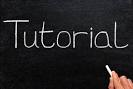 Lecture 5
Questions
Q1: Describe how to prepare a 400 ml ,1:8 dilution  of a disinfectant solution from a stock solution provided using water as your diluent. ?
Since DF=Vf / Vi thus Vi = Vf / DF
DF is 8
 Vi = 400 / 8
      = 50 ml.
To prepare, we need 50ml of the stock solution and make up the volume to 400ml with water.
Questions Continue
Q2:  You are provided with 3ml  of a 100 mg/ml stock solution of ampicillin and requested to dilute it to a final concentration of  25mg/ml and final volume of 200µl. Calculate the volume of stock solution needed? describe the preparation process .
C1* V1= C2 * V2
C1 = 100mg/ml , C2 = 25mg/ml ,  V2 = 200µl ,  V1 = ?
 C1* V1  = C2 * V2
 100 * V1 = 25 * 200
 V1 = (25 * 200) / 100
       = 50µl.
To prepare, we need 50µl of the stock solution and make up the volume to 200µl  with water.
Questions Continue
Q3:  An100.0 mL of 2.500 M KBr solution is on hand. You need 0.5500 M. What is the final volume of solution which results?
C1* V1= C2 * V2
C1 = 2.5M , C2 = 0.55M ,  V1 = 100ml ,  V2 = ?
C1* V1  = C2 * V2
2.5 * 100 = 0.55 * V2
 V2 = (2.5 * 100) / 0.55
 V2  = 454.55ml.
The final volume of the solution is 454.55ml.
Questions Continue
Q4:  Fom the following serial dilution answer the following  (stock solution is 0.4M );  A)The dilution factor ?
B)Calculate the concentration of tube 4 and 7 in the serial dilution .





A) DF:
DF= Vf / Vi 
      = 10 / 1
DF = 10
B)Serial dilution:
For tube 4 = 10 * 10 * 10 * 10 = 10000. The concentration is 0.4/10000 = 4*10-5 M
For tube 7 = 10 * 10 * 10 * 10 * 10 * 10 * 10 = 10000000. The concentration is 0.4/10000000 = 4*10-8M
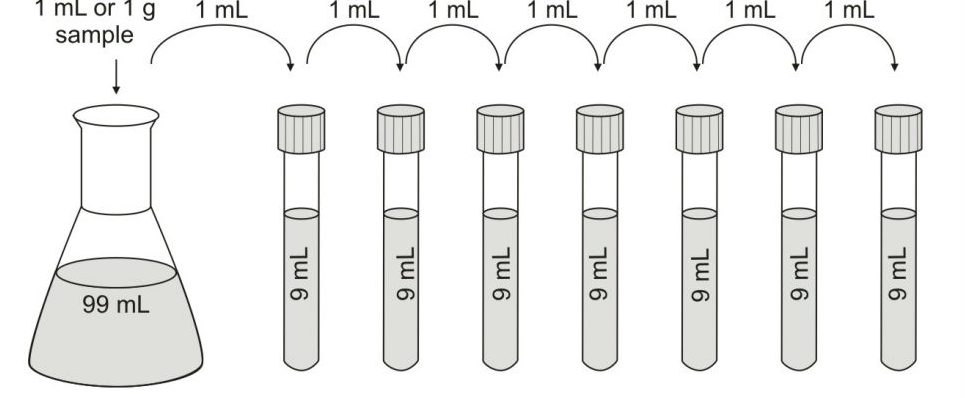